Тема  исследования : «ЭКЗОТИКА НА ОКНЕ.»
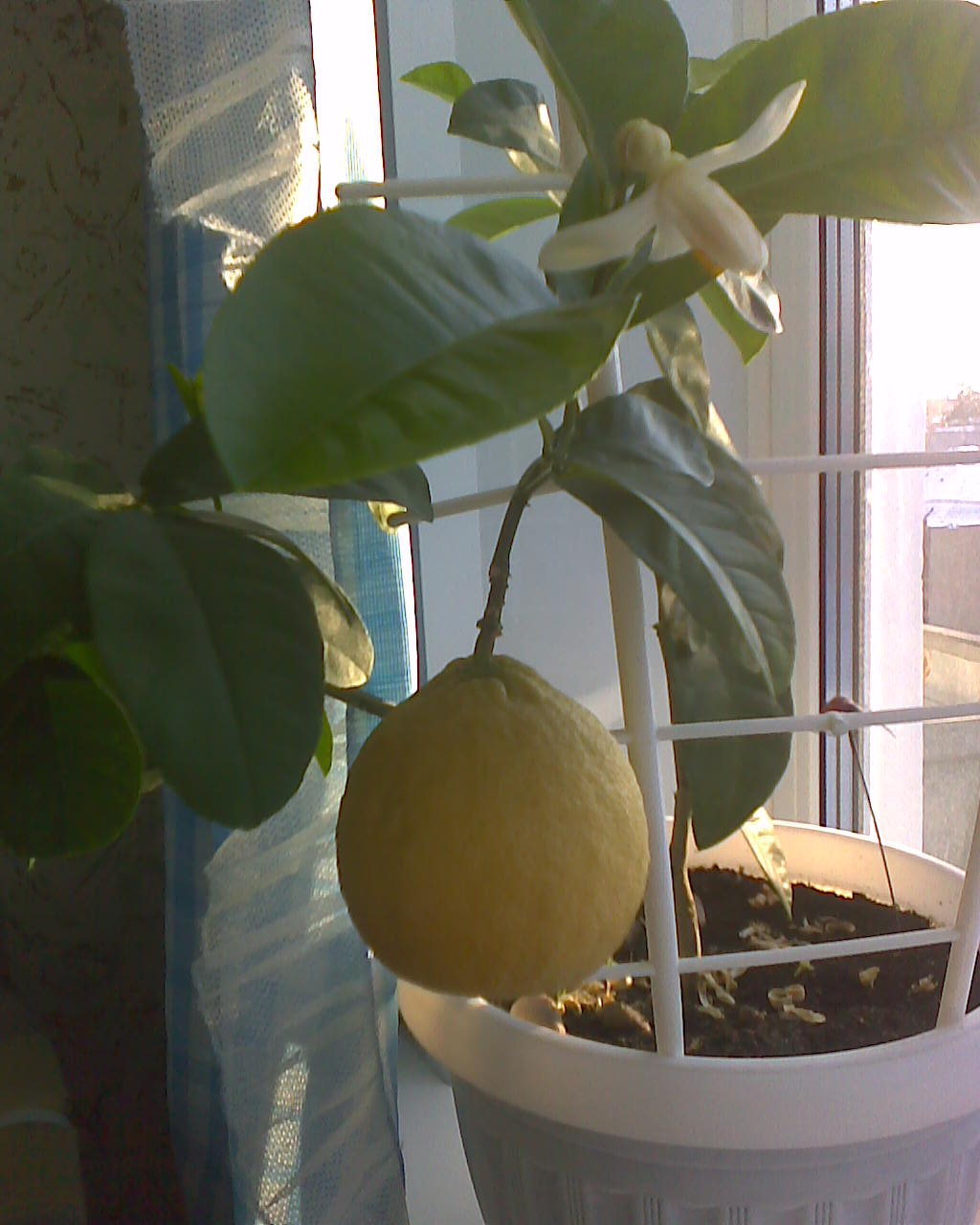 Автор работы:
Филатов Сергей Ильич
г.о. г. Стерлитамак, МАОУ «СОШ № 7»,
2 класс
 
 
Научный руководитель:
Конева Екатерина Александровна,
учитель начальных классов,                                                               МАОУ «СОШ № 7».
Цель проекта:
Узнать можно вырастить дома лимон.
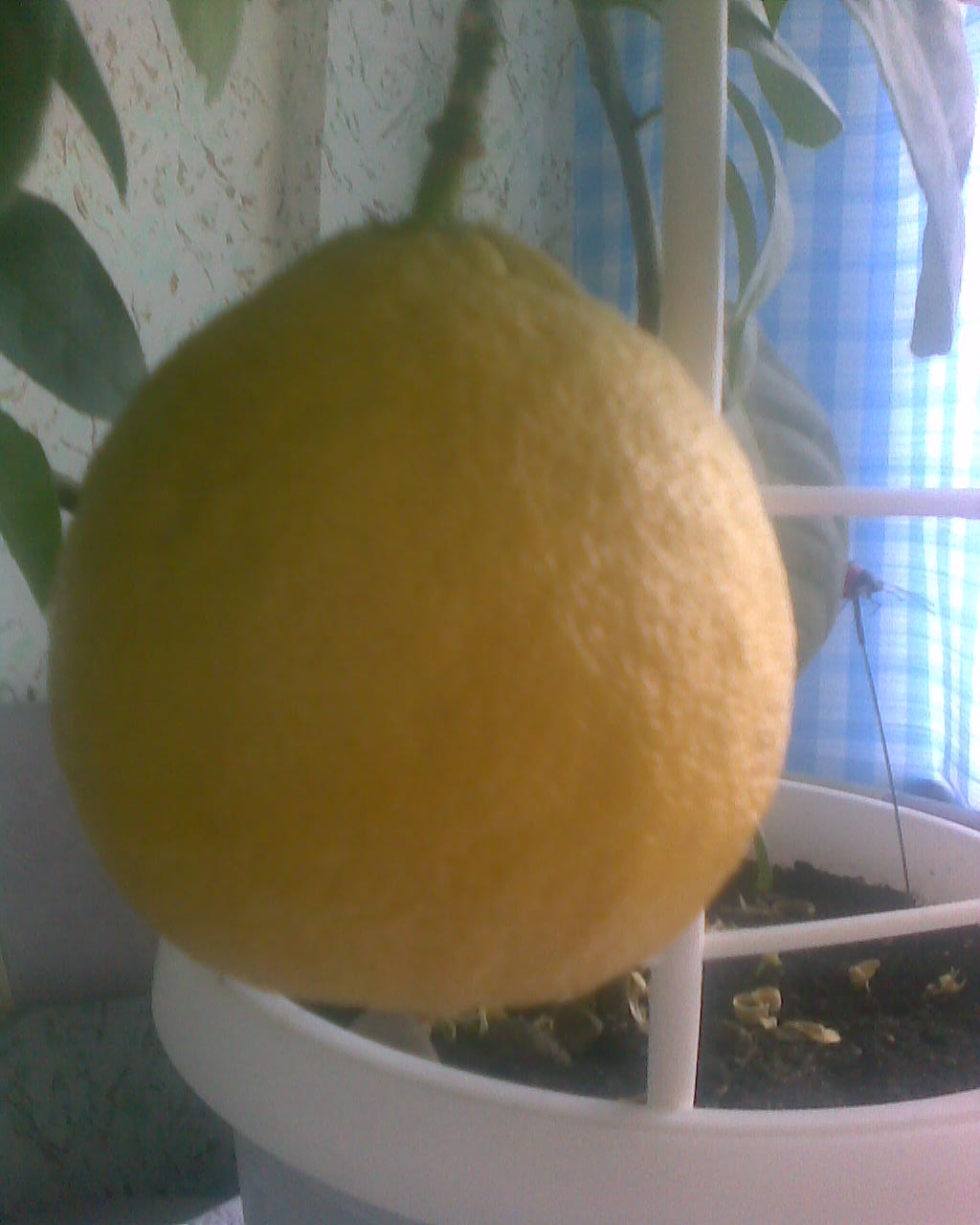 Задачи:
Изучить литературу о лимоне, как полезном растении;
Заняться выращиванием лимона в домашних условиях;
Познакомиться с правилами ухода за лимоном.
Выдвижение гипотезы:
Лимон – это фрукт который я хочу вырастить  в своей комнате.
Методы исследования:
-изучение литературы  и интернет
информации по теме  исследования.
-сбор информации.
-наблюдение.
-опытно-экспериментальная работа.
-обработка  данных , полученных в ходе  исследования.
-обобщение материала.
Биологические особенности  лимонов:
-Светолюбивые растения.
     -Влаголюбивые.
     -Не подвергать резким сменам температуры.
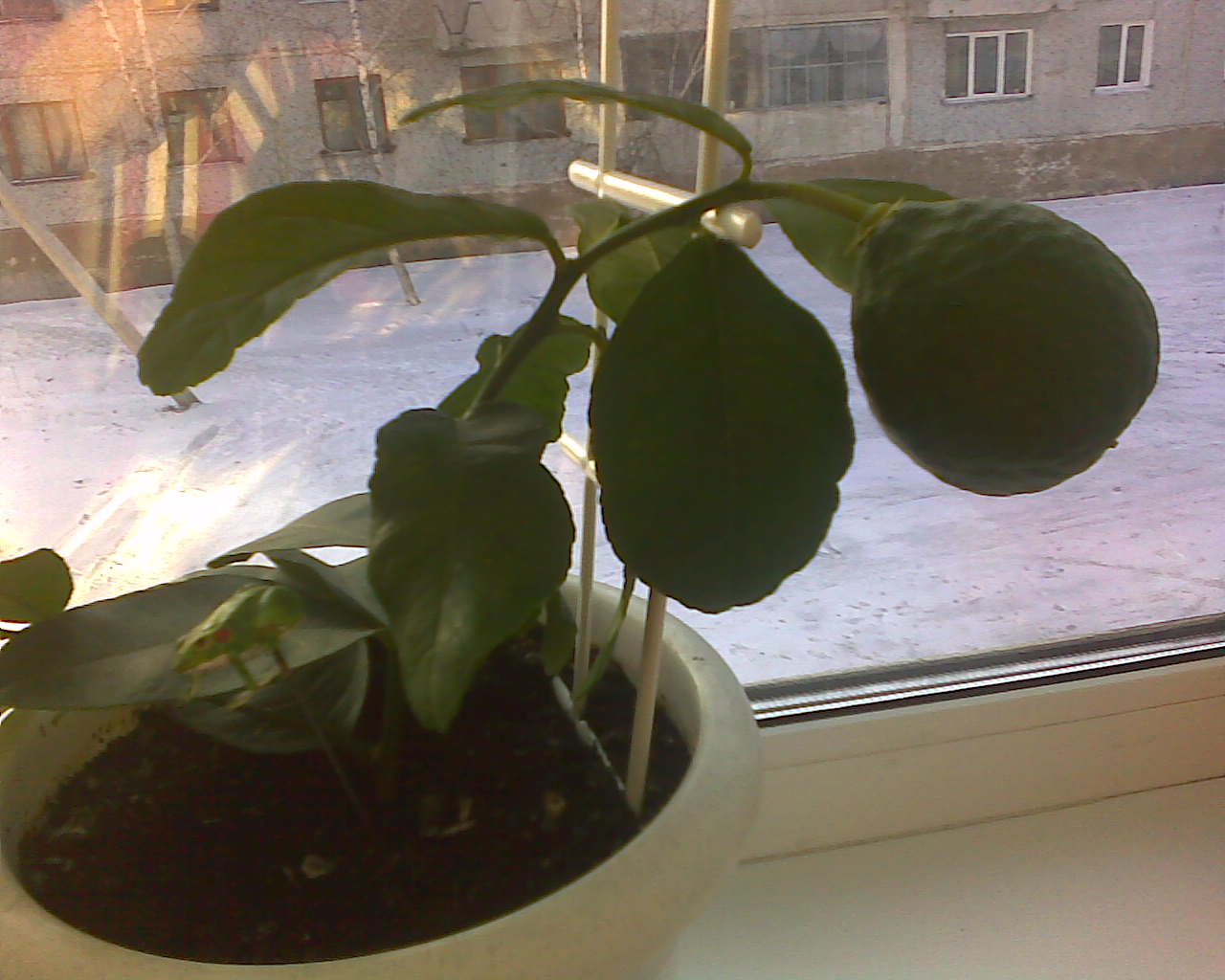 Размножение лимонов:
1. Черенкованием.( Плоды будут через 1-2 года.)



Семенами .( Всходы появляются через 30-40 дней, плоды будут через 10-15 лет.)
Опытно-эксперементальная работа:
Получив необходимые теоретические знания, мы решили вырастить лимон  из семени взрослого плода.
Мы купили в цветочном магазине, дренаж, почву для цитрусовых. Плоды лимона и апельсина
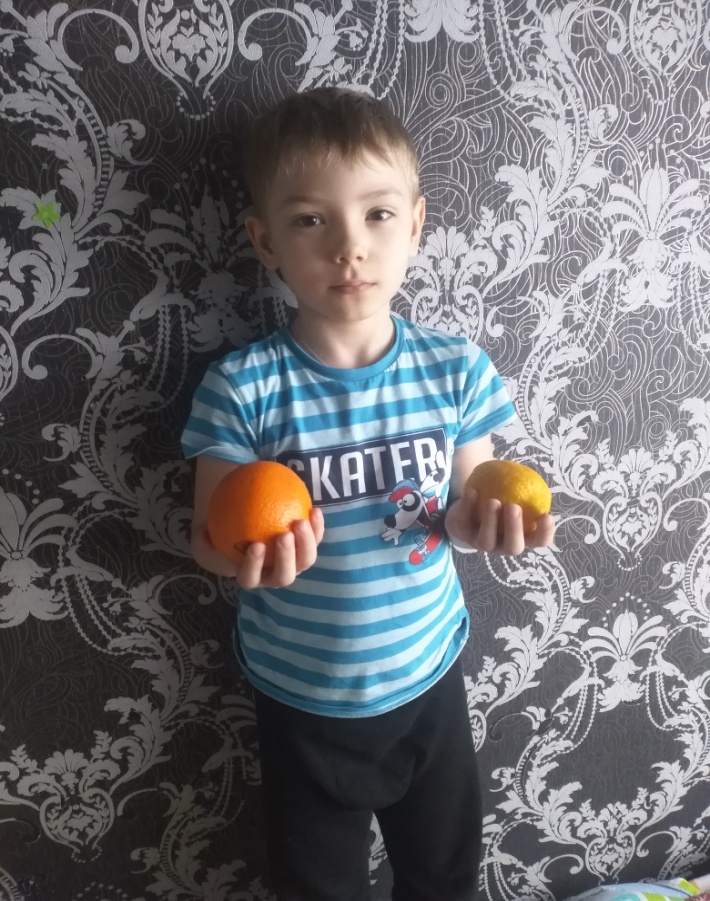 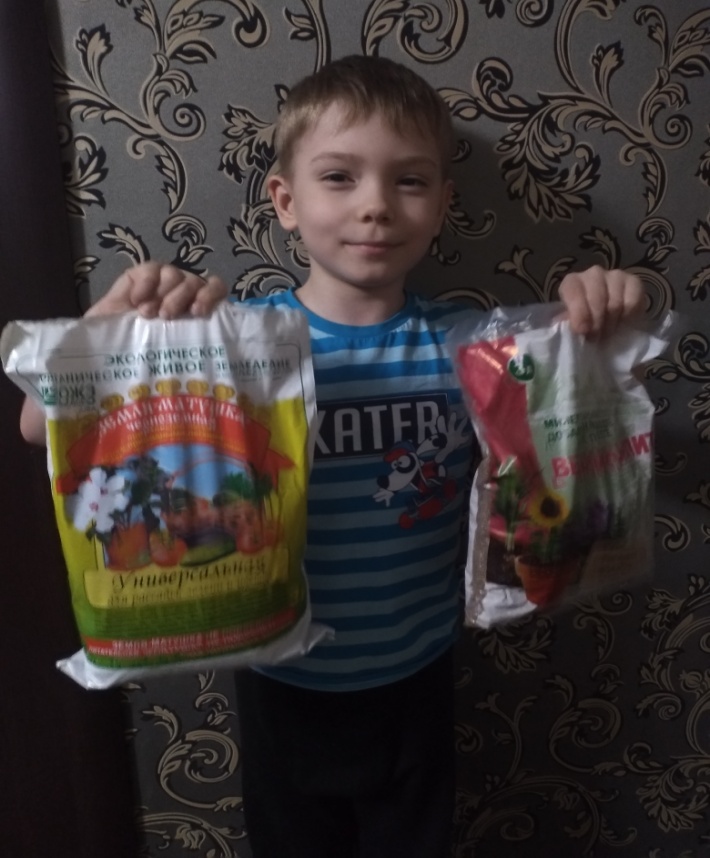 Затем мы взяли несколько семян из плода лимона, купленного в магазине, и положил их в баночку с мокрой тряпочкой для проращивания.
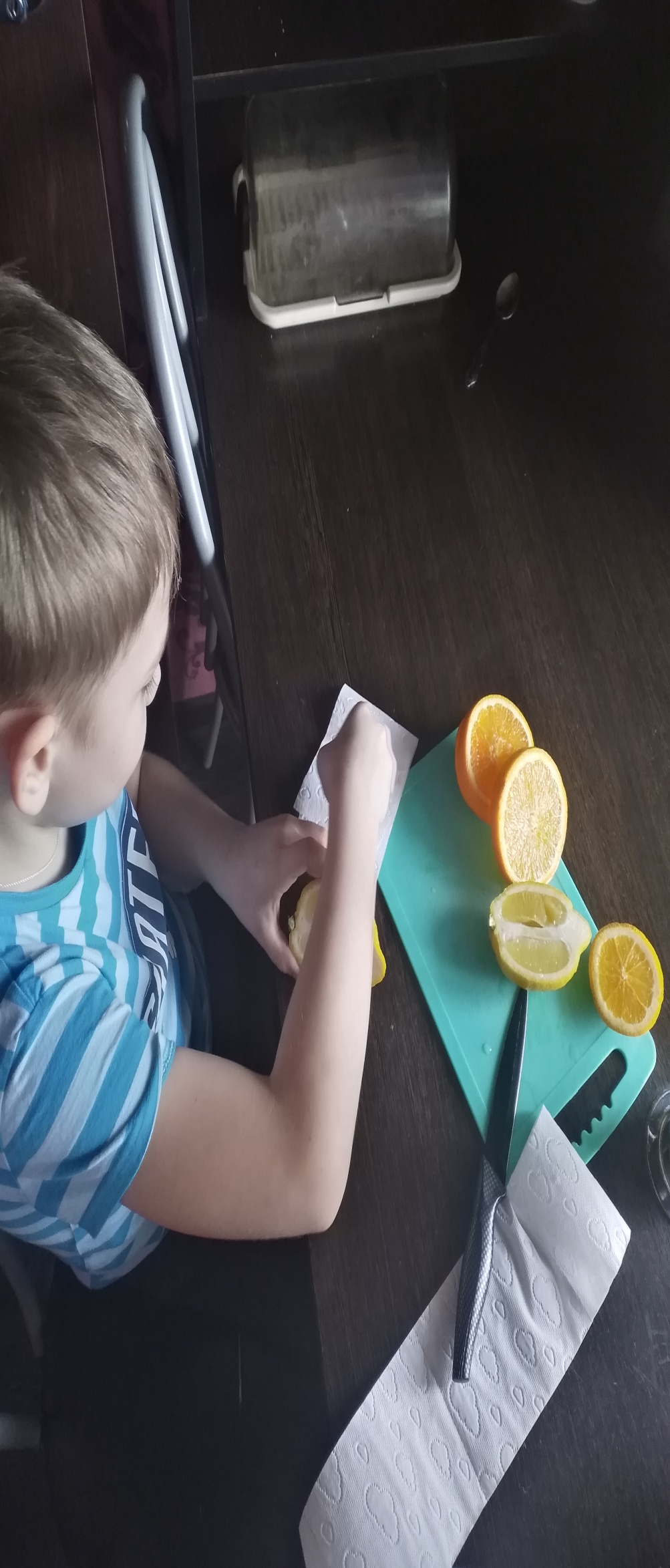 7 марта  произвёли посадку семени в горшок с почвой. Косточки высаживаем на глубину около 30 мм
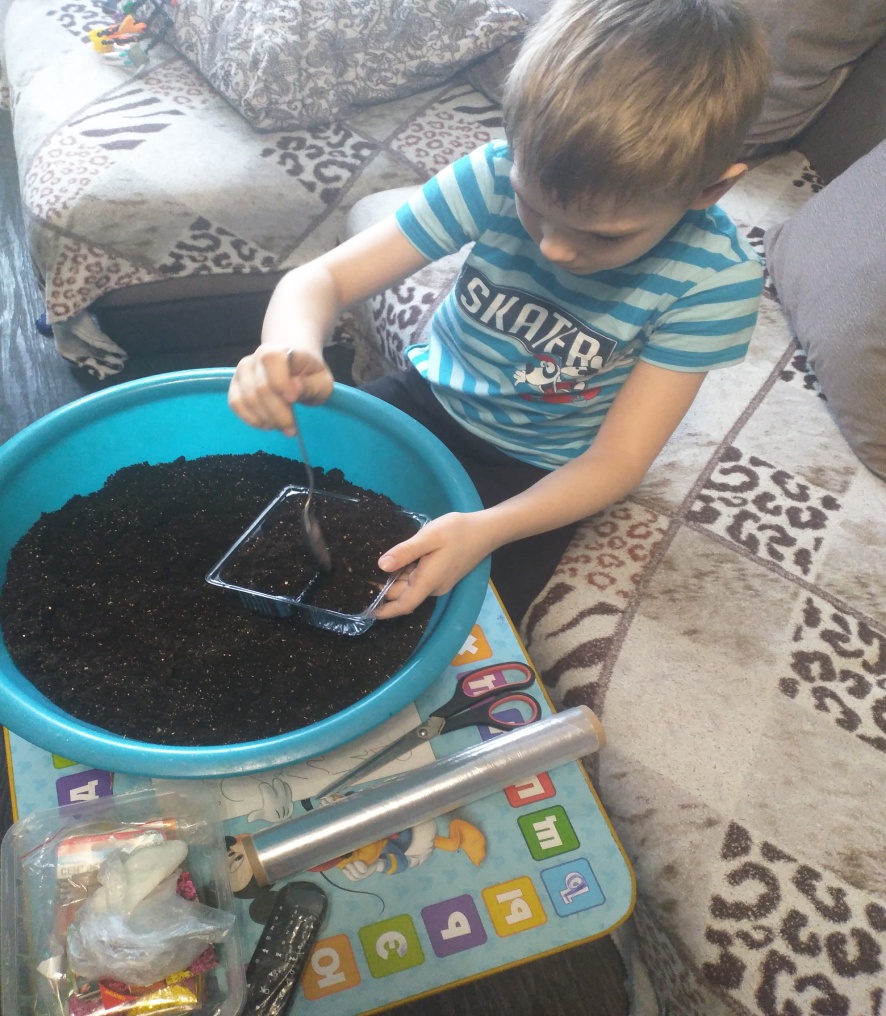 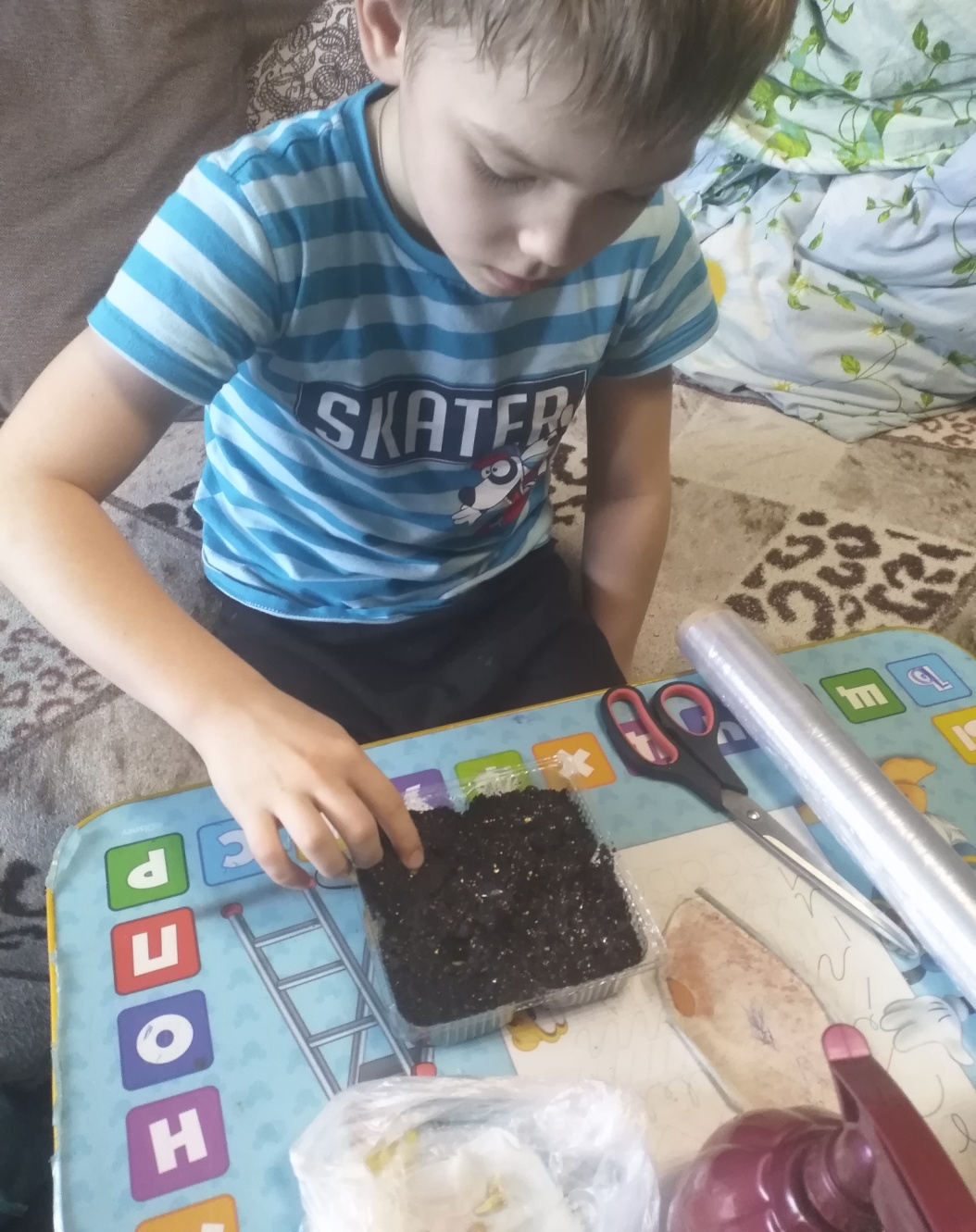 Каждый стаканчик покрываем пищевой пленкой. Таким образом у нас получатся своеобразные минитеплицы
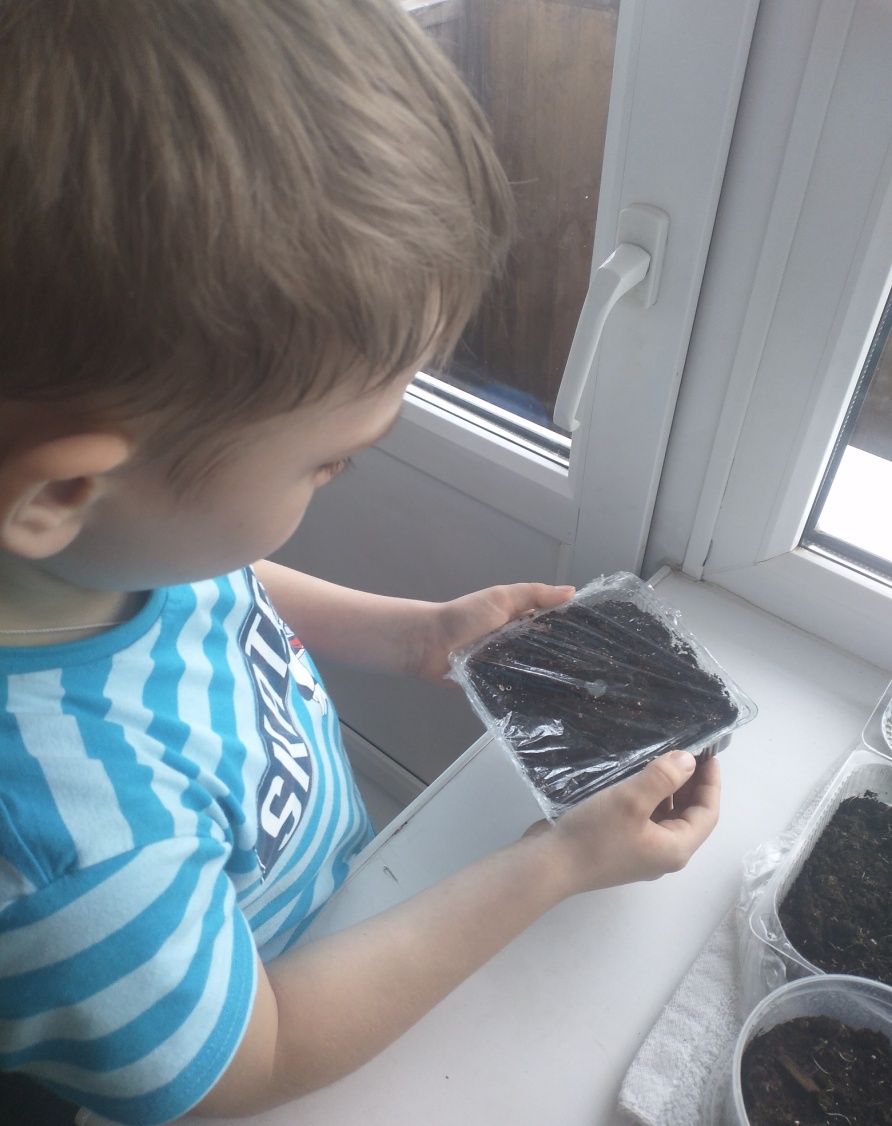 Я ежедневно наблюдал за ним, рыхлил почву, поливал тёплой водой.
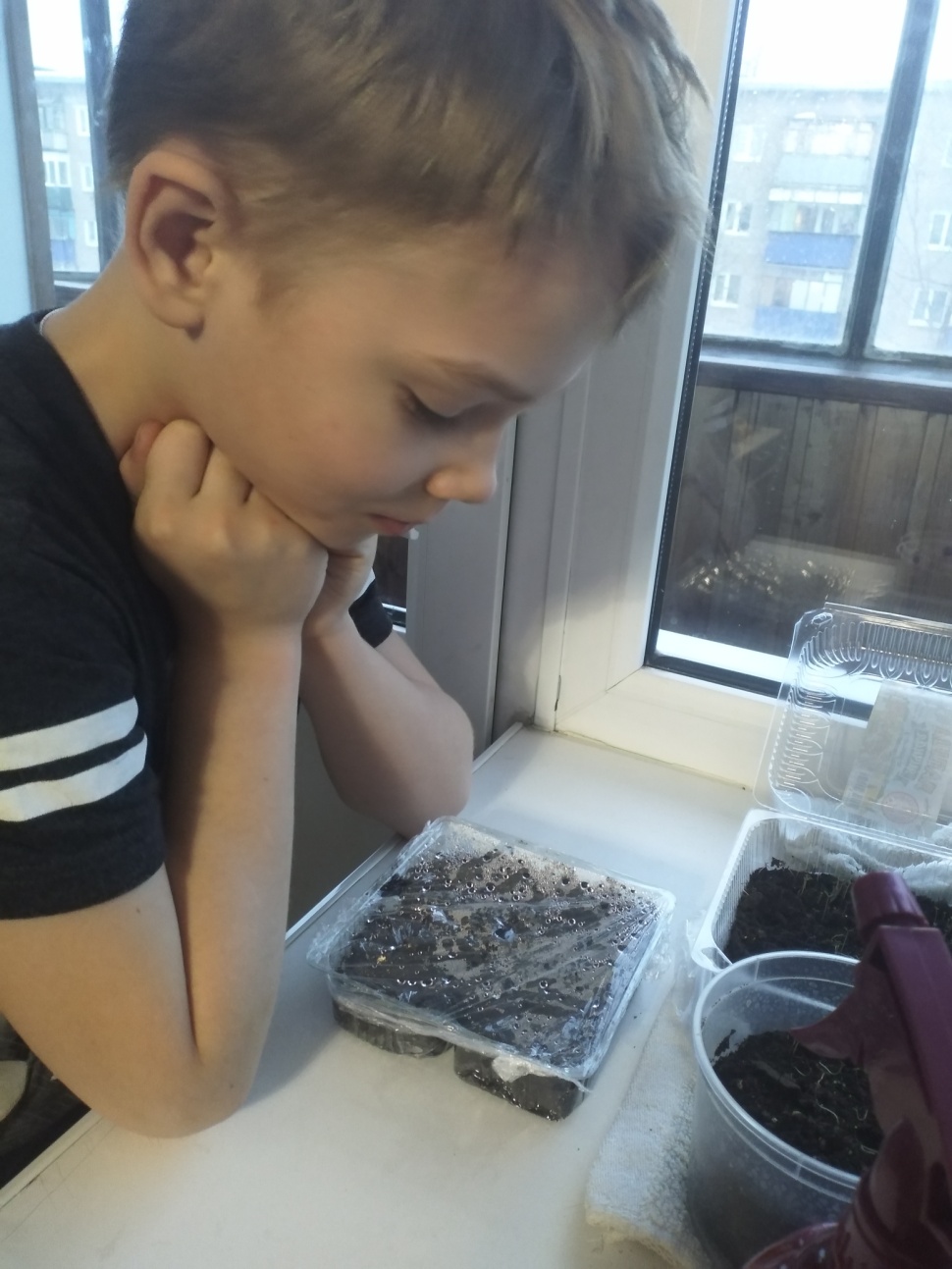 Когда проклюнулись первые побеги, пленку с растений снимают на некоторое время.
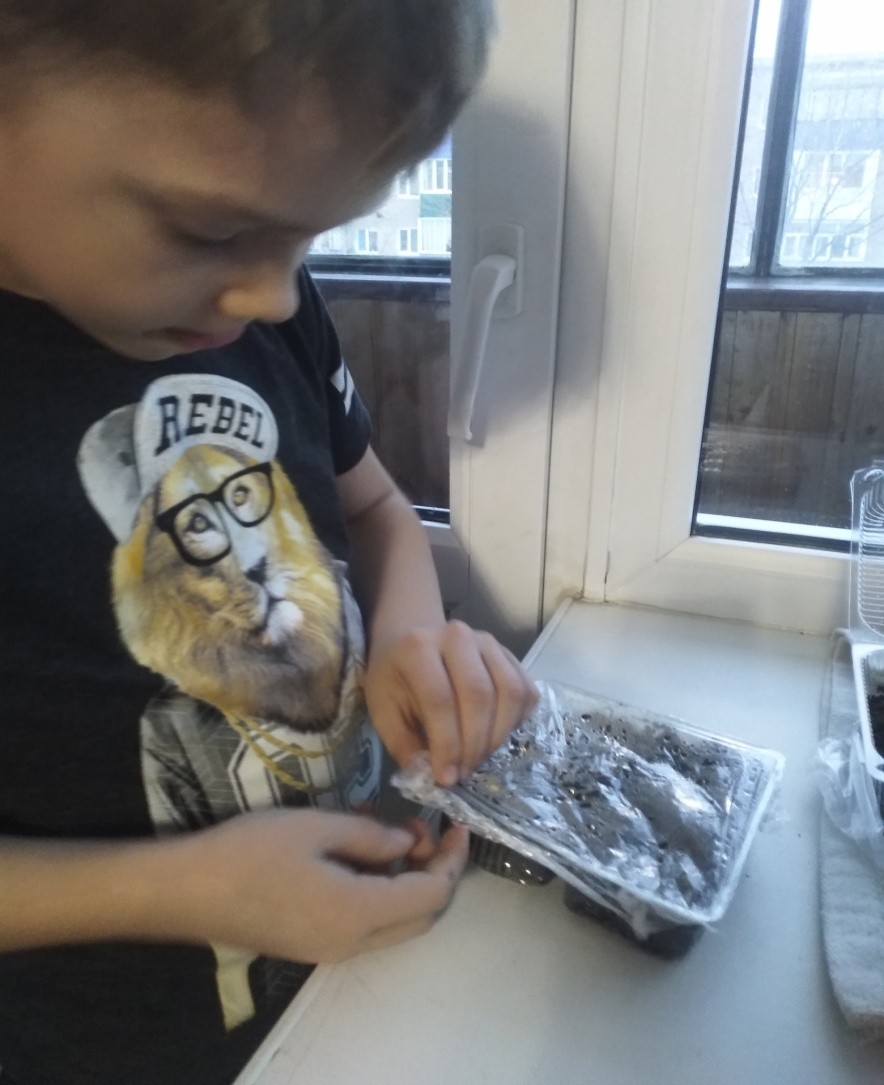 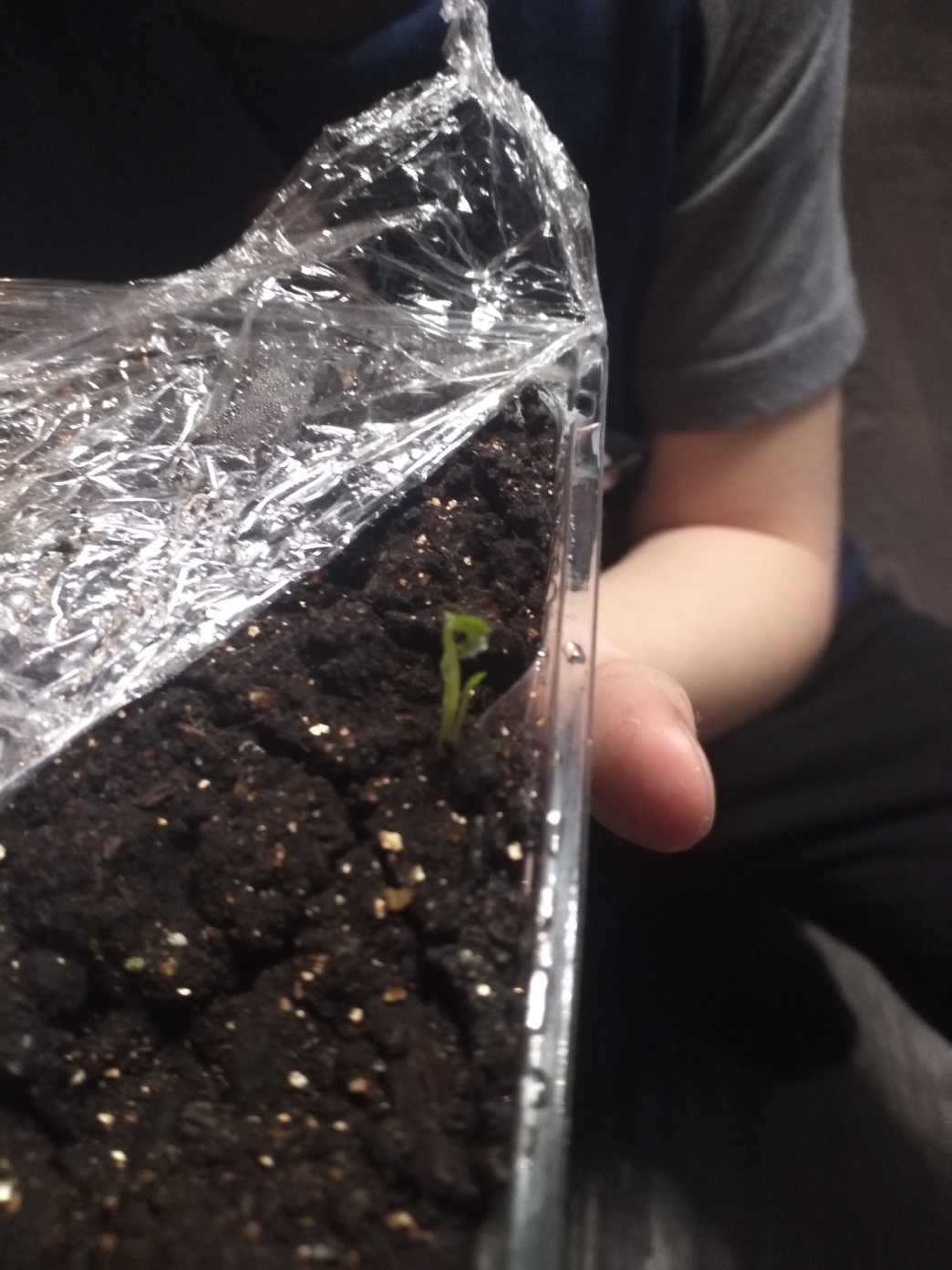 10 марта появился росток и начал расти
Дальнейший уход за деревом заключается в своевременном поливе, удобрении и создании комфортных условий жизни.
Вывод:
Гипотеза, выдвинутая нами, что лимон можно вырастить в домашних условиях оказалась верной.
Список литературы:
Ильина Е. Л., Стерлигова Е. И. «Комнатные растения и их использование в интерьере» 1991 г.;
Князева Т. П., Князева Д.В.  «Вьющиеся и экзотические комнатные растения» 2014г;
http://znaxar.info/category/lekarstvennye-rasteniya/
http://www.limon-home.ru
http://www.greeninfo.ru